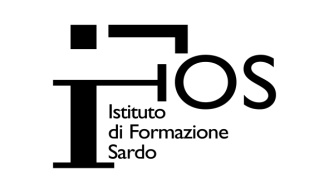 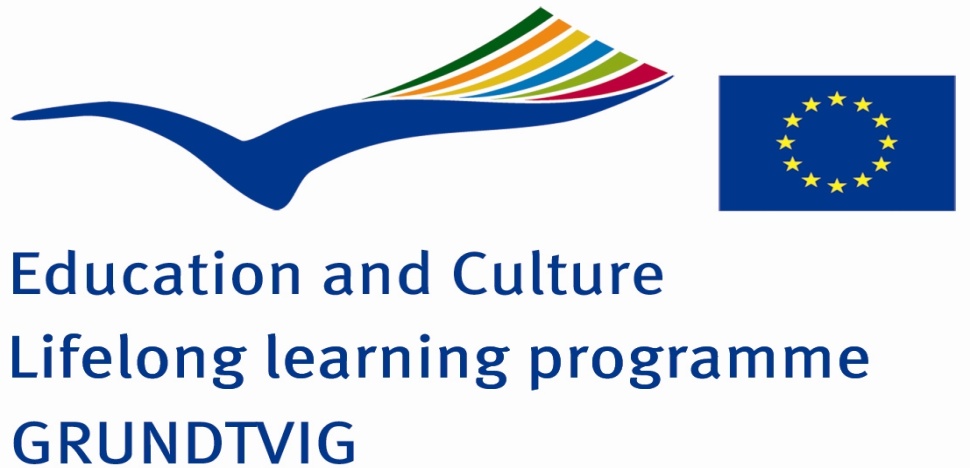 Postgraduate Courses related to Clinical Criminology and Legal Psychology - Italy
WE CAN – ΜΠΟΡΟΥΜΕ!Cyberbullying – Κυβερνοεκφοβισμός Δίκτυο Δράσης για την εκπαίδευση των γονέων
Luca Pisano
ψυχολόγος, ψυχοθεραπευτής, ειδικευμένος  στο δίκαιο των ανηλίκων 


Pictures by Monica Putzu
Αρνητική χρήση των ΤΠΕ από τα νεαρά άτομα
A
B
ΑΣΚΗΣΕΙΣ  ΓΙΑ ΓΟΝΕΙΣ
ΕΝΗΜΕΡΩΣΗ ΓΟΝΕΩΝ
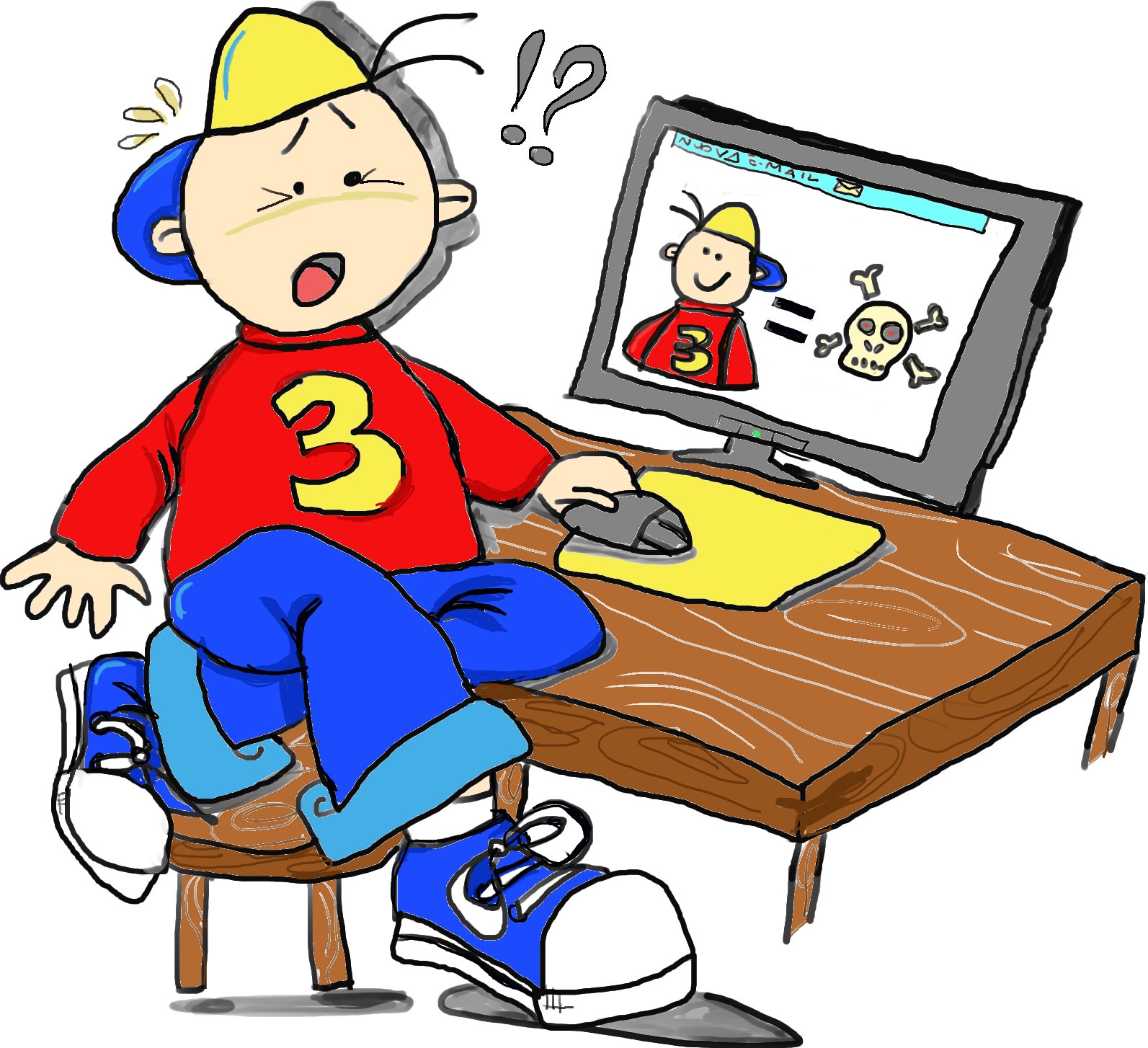 Αρνητική χρήση των ΤΠΕ από τα νεαρά άτομα
A
ΕΝΗΜΕΡΩΣΗ ΓΟΝΕΩΝ
Αρνητική χρήση των ΤΠΕ από τα νεαρά άτομα
1
3
2
BULLYING
ΕΚΦΟΒΙΣΜΟΣ
ΠΛΟΗΓΗΣΗ ΣΤΟ ΔΙΑΔΙΚΤΥΟ
ΚΥΒΕΡΝΟΕΚ-ΦΟΒΙΣΜΟΣ
Ο ΟΡΟΣ ΕΚΦΟΒΙΣΜΟΣ ΑΝΑΦΕΡΕΤΑΙ ΣΕ ΕΚ ΠΡΟΘΕΣΕΩΣ ΕΠΙΘΕΤΙΚΕΣ ΕΝΕΡΓΕΙΕΣ ΚΑΙ ΣΥΜΠΕΡΙΦΟΡΕΣ, ΠΟΥ ΓΙΝΟΝΤΑΙ ΑΠΟ ΕΝΑ ΑΤΟΜΟ Η ΑΠΟ ΟΜΑΔΑ ΑΤΟΜΩΝ ΠΟΥ ΣΚΟΠΙΜΑ ΕΧΟΥΝ ΤΗΝ ΠΡΟΘΕΣΗ ΝΑ ΠΛΗΓΩΣΟΥΝ Η ΝΑ ΒΛΑΨΟΥΝ ΕΝΑΝ ΣΥΜΜΑΘΗΤΗ Ο ΟΠΟΙΟΣ ΔΕΝ ΜΠΟΡΕΙ ΕΥΚΟΛΑ ΝΑ ΥΠΕΡΑΣΠΙΣΤΕΙ ΤΟΝ ΕΑΥΤΟ ΤΟΥ ΚΑΙ ΤΟ ΟΠΟΙΟ ΣΥΜΒΑΙΝΕΙ ΕΠΑΝΑΛΑΜΒΑΝΟΜΕΝΑ, ΚΡΑΤΩΝΤΑΣ ΓΙΑ ΕΒΔΟΜΑΔΕΣ, ΜΗΝΕΣ, Η ΚΑΙ ΧΡΟΝΙΑ.   Ο ΕΚΦΟΒΙΣΜΟΣ ΜΠΟΡΕΙ ΝΑ ΠΑΡΕΙ ΤΙΣ ΑΚΟΛΟΥΘΕΣ ΜΟΡΦΕΣ: ΦΥΣΙΚΟΣ:  ΣΠΡΟΞΙΜΟ η ΚΛΩΤΣΙΜΑ ΜΕ ΠΡΟΘΕΣΗ ΙΔΙΟΠΟΙΗΣΗΣ Η ΚΑΤΑΣΤΡΟΦΗΣ ΞΕΝΗΣ ΠΕΡΙΟΥΣΙΑΣ ΛΕΚΤΙΚΟΣ: ΓΕΛΙΟΠΟΙΗΣΗ, ΠΡΟΣΒΟΛΗ, ΕΠΑΝΑΛΑΜΒΑΝΟΜΕΝΟΣ ΧΛΕΒΑΣΜΟΣ ΚΑΠΟΙΟΥ, ΚΑΝΟΝΤΑΣ ΡΑΤΣΙΣΤΙΚΑ ΣΧΟΛΙΑ  ΣΧΕΣΙΑΚΟΣ: ΑΠΟΚΛΕΙΟΝΤΑΣ ΕΝΑΝ Η ΠΕΡΙΣΣΟΤΕΡΟΥΣ ΣΥΜΜΑΘΗΤΕΣ ΑΠΟ ΟΜΑΔΕΣ ΣΥΝΑΘΡΟΙΣΗΣ  ΕΜΜΕΣΑ: ΔΙΑΔΙΔΟΝΤΑΣ ΕΝΟΧΛΗΤΙΚΑ ΚΟΣΤΟΜΠΟΛΙΑ ΓΙΑ ΚΑΠΟΙΟ ΜΑΘΗΤΗ
1
BULLYING
Εκφοβισμός – Παραβατικότητα ανηλίκων: διαφορές
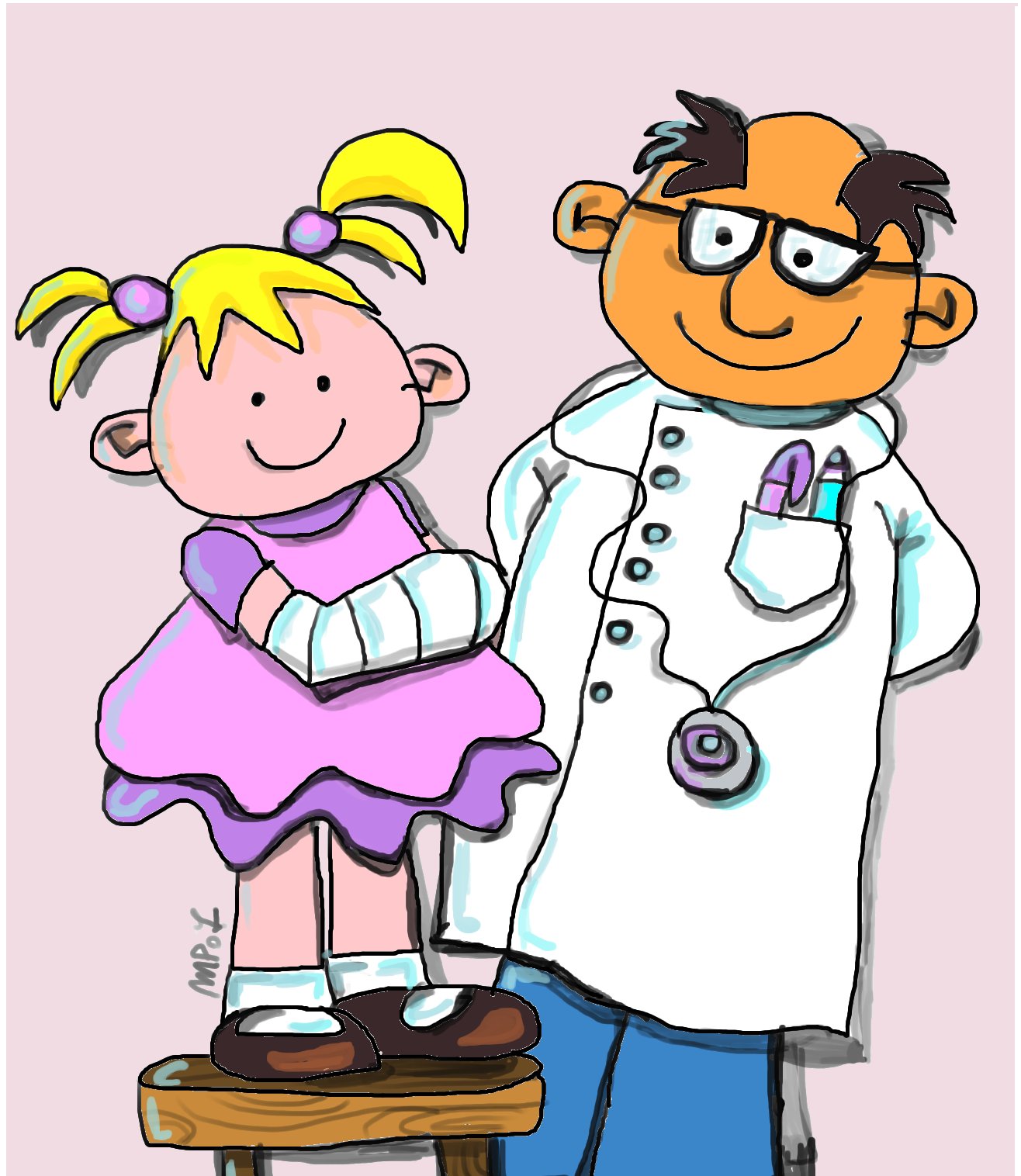 Αν εφαρμόζαμε τον ποινικό κώδικα κατά γράμμα, κάθε μορφή εκφοβισμού θα έπρεπε να θεωρηθεί ως εγκληματικότητα.

Είναι θεμιτό να αναρωτηθούμε αν αυτό θα έπρεπε να είναι σωστό.
 
Προφανώς πιστεύουμε ότι δεν θα έπρεπε, και ότι η κοινή λογική θα έπρεπε να βοηθήσει τους ενήλικες (εκπαιδευτικούς, γονείς και φορείς) να εξετάσουν την  ποιότητα και ποσότητα της επιθετικής συμπεριφοράς, η οποία ακόμα και αν κατηγοριοποιηθεί γενικά ως εγκληματική περίπτωση, όταν δεν προκαλεί φυσική ή σημαντική ψυχολογική βλάβη και/ή σημαντική και/ή διαρκή βλάβη στο θύμα θα έπρεπε να κωδικοποιηθούν ως πράξεις εκφοβισμού.
Εκφοβισμός - Φάρσες: διαφορέςs
To operate an adeguate distinction it is important to consider the fact that all behaviour, assumed as goliardery and play, where the typical elements of bullism are absent, such as the persistence of oppressive behaviour, intentionality and the asymmetry of power between the victim and the tormentor  (Olweus, 1993; Coie e Dodge, 1998; Smith et al.1999) are to be listed among the category 'pranks'.
Εκφοβισμός – Ψυχοπαθολογία: διαφορές
Είναι επίσης σημαντικό να ανιχνεύσουμε τα όρια ανάμεσα στην εκφοβιστική συμπεριφορά και βίαιες εκρήξεις που σχετίζονται με ψυχιατρικές παθολογίες που συμβαίνουν συχνά στις ηλικίες της ανάπτυξης, όπως είναι η διαταραχή συμπεριφοράς και η προκλητική αντιθετική διαταραχή (DSM IV, TR, 2002).


Αυτές οι παθολογικές καταστάσεις, οι οποίες which με τον εκφοβισμό έχουν κοινό σημείο μόνο το θέμα της επιθετικότητας, χρειάζονται  συγκεκριμένες και ειδικού τύπου παρεμβάσεις (ο μαθητής παραπέμπεται στις κοινωνικές-υγειονομικές δομές για ατομική, ομαδική και οικογενειακή ψυχοθεραπεία και σε ειδικές περιπτώσεις χρειάζεται φαρμακευτική αγωγή με ψυχότροπα φάρμακα) οι οποίες δεν έχουν τίποτε κοινό με τις καταστάσεις όπου έφηβοι συμπεριφέρονται με which have nothing to do with the ones carried out with adolescents who behave with αλαζονεία και κατάχρηση εξουσίας.

Εξετάζοντας τα κριτήρια που αφορούν την προκλητική αντιθετική διαταραχή (provocative oppositive disorder) (Πίνακας 1.) και τις διαταραχές συμπεριφοράς (Πίνακας 2.) μπορούμε να παρατηρήσουμε πόσο εύκολα τα παιδιά και οι έφηβοι που πάσχουν από αυτές τις παθολογικές καταστάσεις μπορούν να θεωρηθούν «από λάθος» ως «εκφοβιστές».
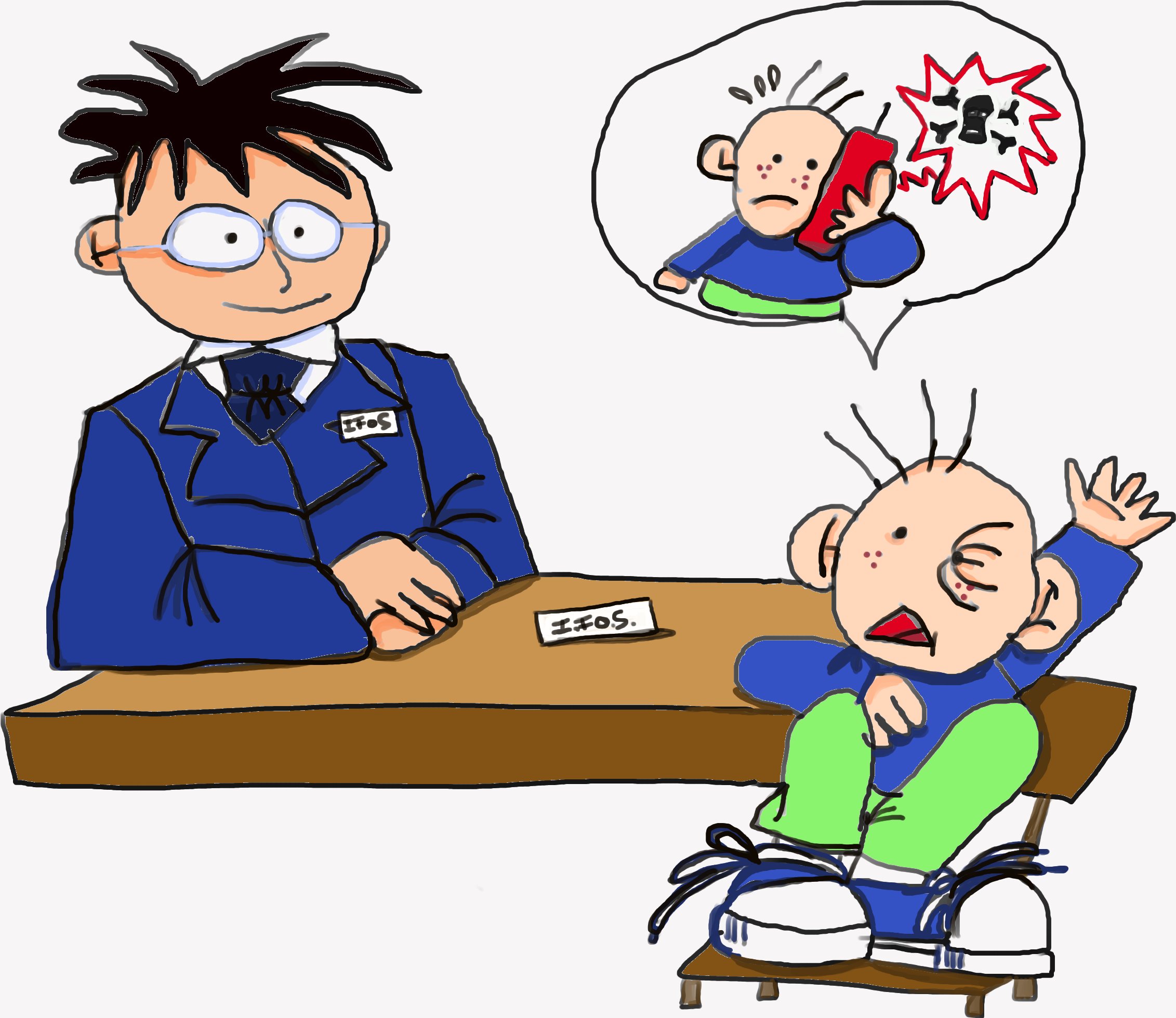 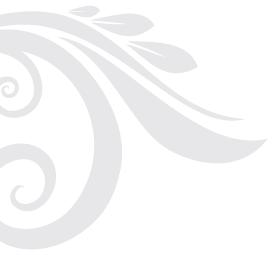 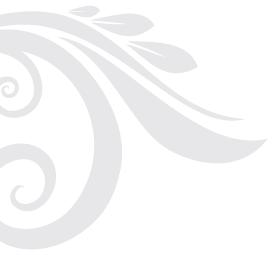 Για να μην μπερδεύουμε την κατηγορία του εκφοβισμού με αυτήν των ψυχοπαθολογικών περιπτώσεων, θα αναφέρουμε με συντομία τις κύριες διαφορές:
DIFFERENCES
Για περισσότερη πληροφόρηση πάνω στον εκφοβισμό:



How the phenomenon is co-built in relations (Pisano, Saturno, 2007)

Risk factors (Olweus, 1996)
1
ΕΚΦΟΒΙΣΜΟΣ
2
Ο ΚΥΒΕΡΝΟΕΚΦΟΒΙΣΜΟΣ ΟΡΙΖΕΤΑΙ ΣΥΝΗΘΩΣ ΩΣ ΜΙΑ ΕΠΙΘΕΤΙΚΗ ΠΡΑΞΗ ΜΕ ΠΡΟΘΕΣΗ ΠΟΥ ΓΙΝΕΤΑΙ ΑΠΟ ΜΙΑ ΟΜΑΔΑ Η ΕΝΑ ΑΤΟΜΟ, ΧΡΗΣΙΜΟΠΟΙΩΝΤΑ ΗΛΕΚΤΡΟΝΙΚΕΣ ΜΟΡΦΕΣ ΕΠΙΚΟΙΝΩΝΙΑΣ (ΤΗΛΕΦΩΝΙΚΕΣ ΚΛΗΣΕΙΣ, ΜΗΝΥΜΑΤΑ SMS, ΕΙΚΟΝΕΣ/video, e-mail, chat room, IMs - instant messaging, ΙΣΤΟΣΕΛΙΔΕΣ), ΚΑΤ’ ΕΠΑΝΑΛΗΨΗ ΚΑΙ ΜΕ ΔΙΑΡΚΕΙΑ ΧΡΟΝΟΥ ΕΝΑΝΤΙΟΝ ΕΝΟΣ ΘΥΜΑΤΟΣ ΠΟΥ ΔΕΝ ΜΠΟΡΕΙ ΝΑ ΥΠΕΡΑΣΠΙΣΤΕΙ ΤΟΝ ΕΑΥΤΟ ΤΟΥ/ΤΗΣ ΕΥΚΟΛΑ.
ΚΥΒΕΡΝΟ
ΕΚΦΟΒΙΣΜΟΣ
Ο Κυβερνοεκφοβισμός μπορεί να πάρει τις παρακάτω μορφές:(Willard, 2007)
FLAMING – Online διαμάχες χρησιμοποιώντας ηλεκτρονικά μηνύματα με θυμωμένη και χυδαία γλώσσα.
 
ΠΑΡΕΝΟΧΛΗΣΗ – Επαναλαμβανόμενη αποστολή κακόβουλων, χυδαίων, και προσβλητικών μηνυμάτων.
 
ΚΥΒΕΡΝΟΠΑΡΑΚΟΛΟΥΘΗΣΗ – Επαναλαμβανόμενη συνειδητή παρενόχληση και δυσφήμιση που περιλαμβάνει απειλές ή δημιουργεί φόβο. 
 
ΔΥΣΦΗΜΙΣΗ – ‘Dissing’ κάποιον online. Αποστολή ή ανακοίνωση κοτσομπολιών ή φημών για ένα άτομο με σκοπό τη δυσφήμιση του/της ή να χαλάσει τις φιλίες του/της. 
 
ΠΛΑΣΤΟΠΡΟΣΩΠΙΑ –προσποίηση ότι είναι κάποιος άλλος και αποστολή ή ανακοίνωση υλικού με σκοπό να δημιουργήσει πρόβλημα ή να βάλει σε κίνδυνο ή να βλάψει τη φήμη αυτού του ατόμου ή τις φιλίες του/της.
 
ΑΠΟΚΑΛΥΨΗ ΚΑΙ ΠΑΡΑΠΛΑΝΗΣΗ – Αποκάλυψη: Το να μοιραστεί κάποιος τα μυστικά κάποιου ή προσβλητικές πληροφορίες ή εικόνες online. Εξαπάτηση: Παραπλάνηση κάποιου για να αποκαλύψει μυστικά ή προσβλητικές πληροφορίες με σκοπό να τις ανακοινώσει online.
 
ΑΠΟΚΛΕΙΣΜΟ – Συνειδητός και βάναυσος αποκλεισμός κάποιου από μια online ομάδα.
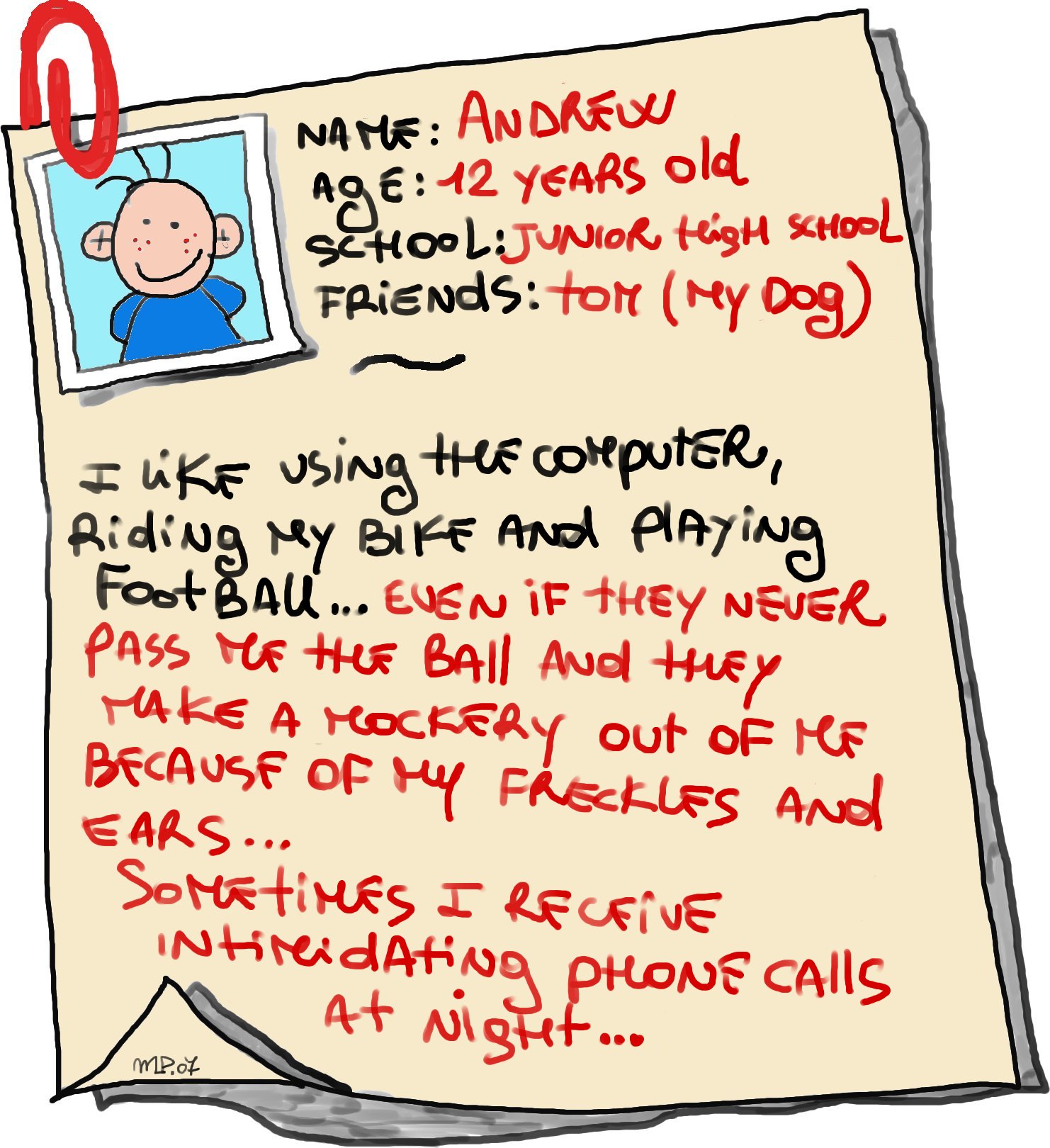 Happy Slapping (Χαρούμενα χαστούκια)
Το Happy slapping πιστεύεται ότι εμφανίστηκε το 2004 ως μόδα στο Λονδίνο.


Μια ομάδα νεαρών διασκεδάζει χαστουκίζοντας ξένους και βιντεοσκοπώντας το γεγονός νε τα κινητά τους.


Στη συνέχεια τα βίντεο αυτά ανακοινώνονται στο διαδίκτυο.
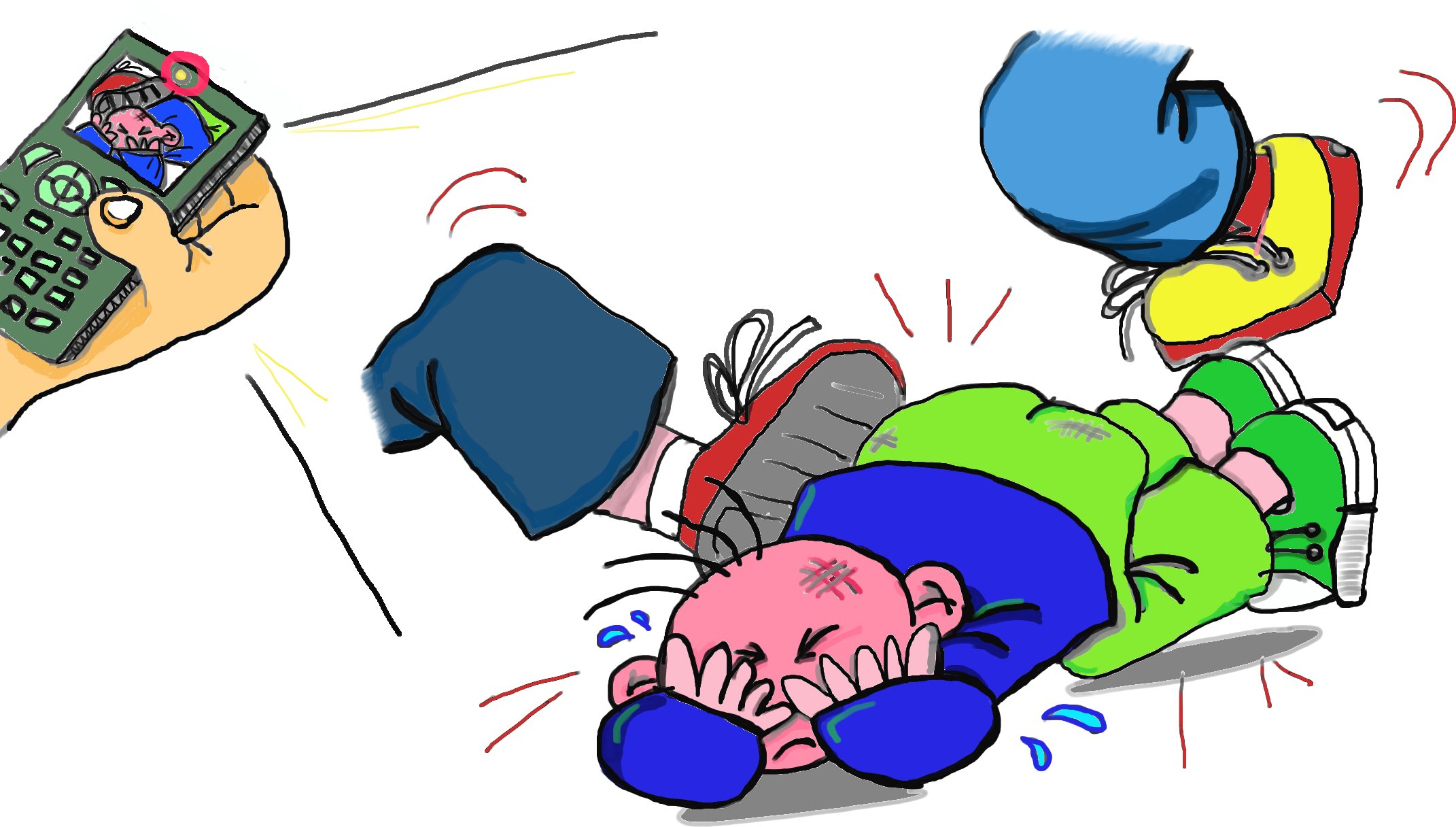 Διαφορές ανάμεσα στον εκφοβισμό και τον κυβερνοεκφοβισμό (Pisano, Saturno 2008)
Διαφορές ανάμεσα στον εκφοβισμό και τον κυβερνοεκφοβισμό  - II
Για παραπάνω πληροφόρηση στον κυβερνο-εκφοβισμό:
2
ΚΥΒΕΡΝΟ
ΕΚΦΟΒΙΣΜΟΣ
Πολλοί άνθρωποι έχουν πέσει θύματα μέσα από το διαδίκτυο. Πολλές περιπτώσεις από διάφορες απάτες και εγκλήματα έχουν αναφερθεί σε διάφορα μέρη του κόσμου εξαιτίας εγκλημάτων που προσανατολίζονται στο διαδίκτυο.

Υπάρχουν πολυάριθμες περιπτώσεις παιδικής πορνογραφίας και κυβερνοεκφοβισμού τα τελευταία χρόνια. Πράγματι το διαδίκτυο εκσυγχρονί-ζεται κάθε λεπτό. Οι κίνδυ-νοι επίσης μεγαλώνουν, καθιστώντας την ασφάλεια των παιδιών μικρότερη.

www.articlesbase.com
3
SURFING
ONLINE
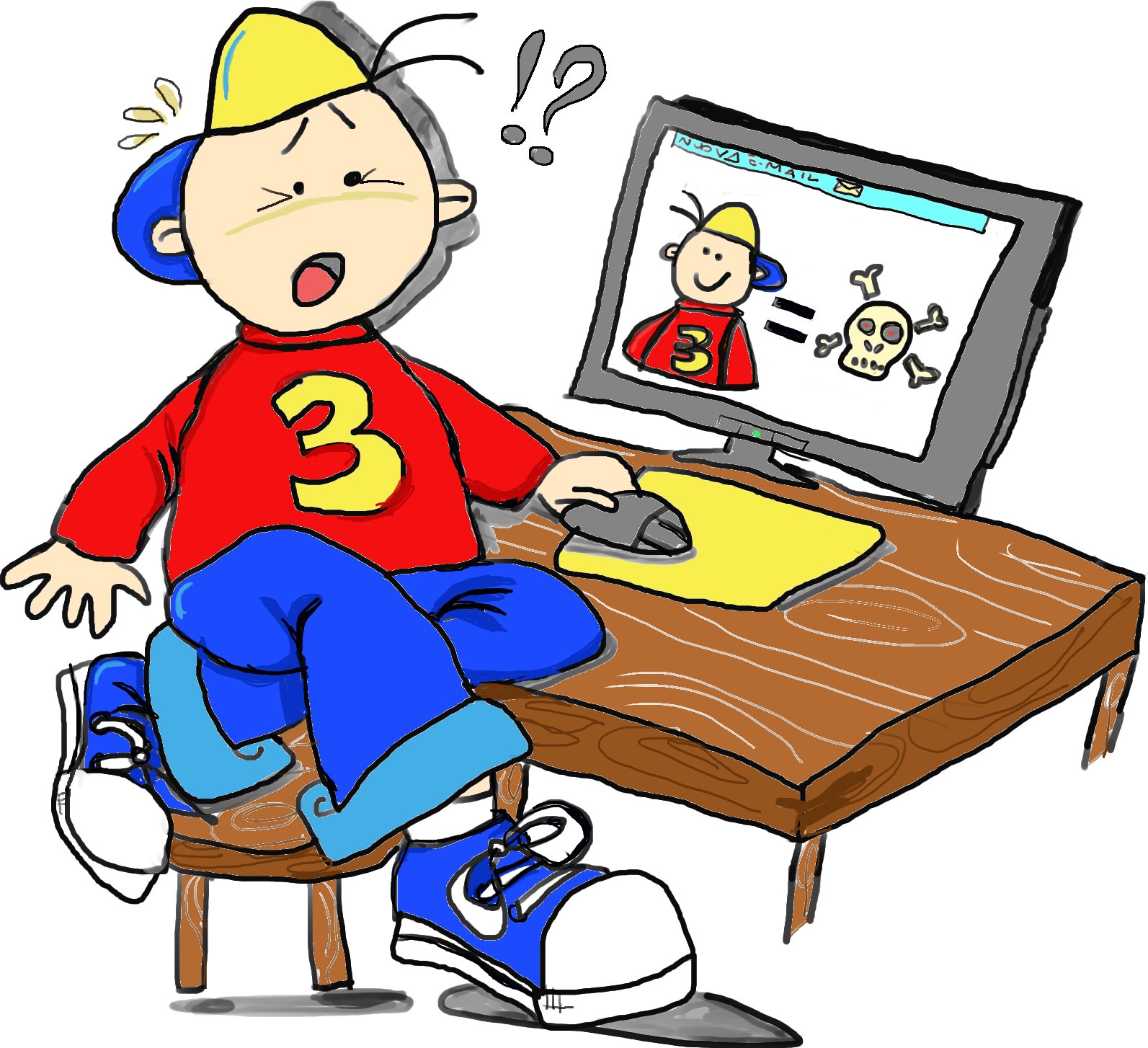 Το Σερφάρισμα on line μπορεί να πάρει τις ακόλουθες μορφές:
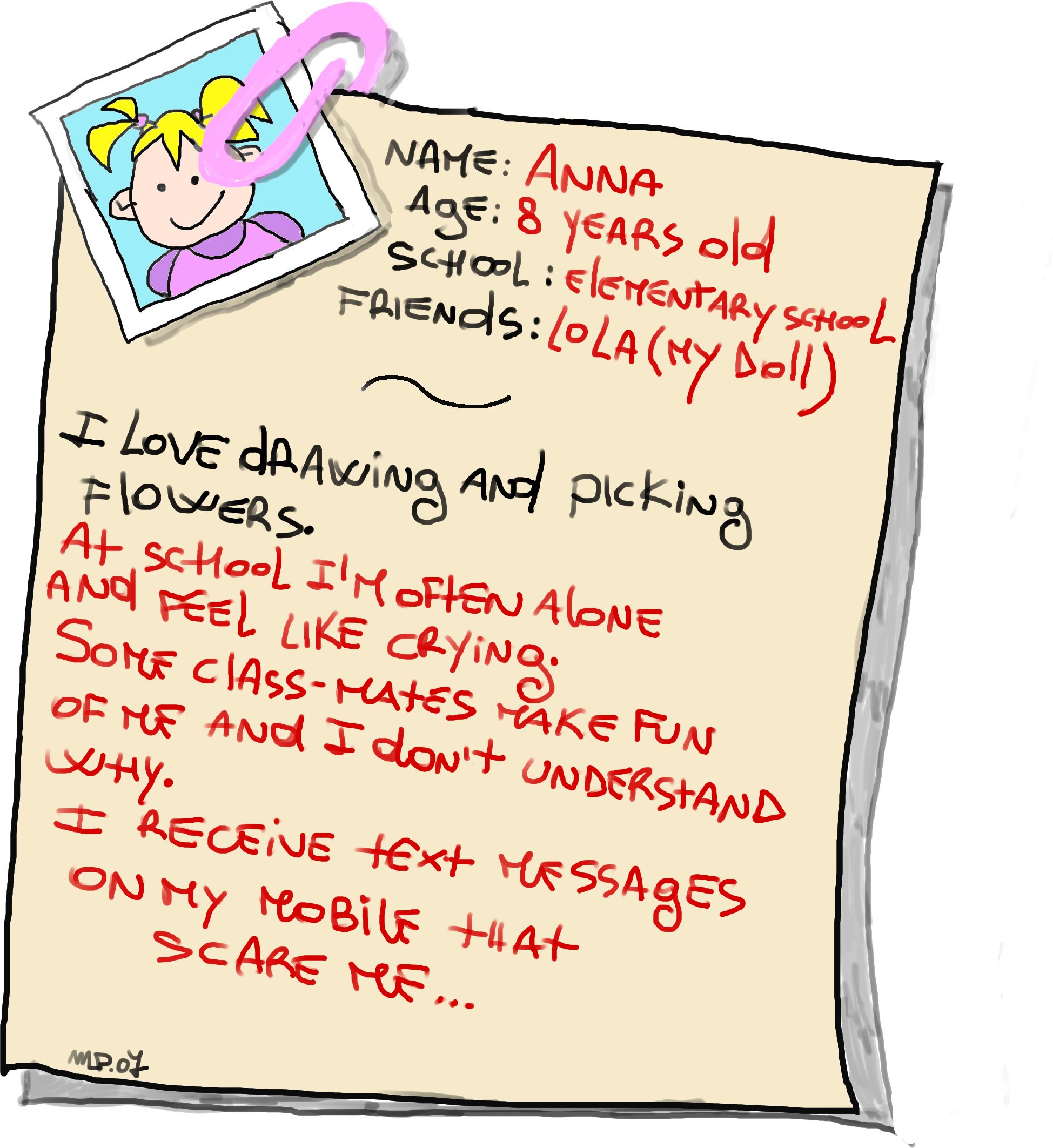 Ανακοίνωση προσωπικών πληροφοριών
Τα νεαρά άτομα ανακοινώνουν πληροφορίες επικοινωνίας και πολλά ευαίσθητα προσωπικά δεδομένα σε προφίλ, ιστοσελίδες, blogs, και μέσα από όλες τις μορφές επικοινωνίας μέσω διαδικτύου (όνομα, επώνυμο, ηλικία, φύλο, θέματα υγείας, φυλή, διεύθυνση κατοικίας, εθνικότητα, αριθμό τηλεφώνου, σεξουαλικές προτιμήσεις, κλπ).

Φαίνεται ότι αγνοούν εντελώς την δημόσια και μόνιμη φύση αυτών των ανακοινώσεων και τη δυνατότητα που έχει ο καθένας να στείλει ότι υλικό που ανακοινώνουν οπουδήποτε και στον οποιοδήποτε παγκόσμια.
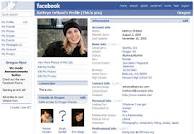 Επικίνδυνη Σεξουαλική Συμπεριφορά
Τα νεαρά άτομα χρησιμοποιούν υπηρεσίες διαδικτυακών κοινοτήτων για να κάνουν επαφές με άλλους για σεξουαλικά θέματα, που φτάνουν από online συζητήσεις για το σεξ μέχρι και “ζευγαρώματα”.


Στο πλαίσιο αυτών των σχέσεων, μπορεί να ανακοινώσουν ή να  παρέχουν σεξουαλικά υπονοούμενα ή και ακριβείς εικόνες ή video
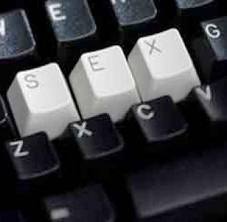 Διαδικασία αποπλάνησης (Grooming)
Το Grooming είναι ο όρος που χρησιμοποιείται για να περιγράψει συμπεριφορές που επιστρατεύει ο δράστης για να στοχεύσει και να προετοιμάσει τα παιδιά για αποπλάνηση.

Ένα από τα προβλήματα για τους επαγγελματίες  και τους γονείς είναι ότι τα σημάδια ότι ένα άτομο προσπαθεί να αποπλανήσει ένα παιδί είναι πολύ διακριτικά και δύσκολα αναγνωρίζονται.
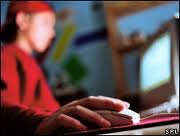 Κοινότητες Αυτοκτονικών και αυτοτραυματισμού
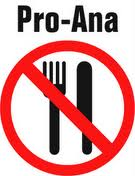 Νεαρά άτομα με κατάθλιψη αλληλεπιδρούν με ιστοσελίδες και ομάδες που δίνουν πληροφορίες για μεθόδους αυτοκτονίας και αυτοτραυματισμού και ενθαρρύνουν τέτοιες πράξεις.
 
Στους αυτοτραυματισμούς περιλαμβάνονται κοψίματα, ανορεξία, λιποθυμία.
Βίαια Βιντεο-παιχνίδια
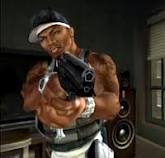 Βίαια βίντεο-παιχνίδια συχνά περιλαμβάνουν σεξουαλικά ή βασισμένα σε προκαταλήψεις θύματα.
 
Τα νεαρά άτομα παίζουν online παιχνίδια προσομοίωσης, τα οποία ενισχύουν την αντίληψη ότι όλες οι αλληλεπιδράσεις  που συμβαίνουν online, συμπεριλαμβανομένων και των βίαιων, είναι “μόνο ένα παιχνίδι”.
Για περισσότερες πληροφορίες στο  on line σερφάρισμα:
3
SURFING
ONLINE
Αρνητική χρήση των ΤΠΕ από τα νεαρά άτομα
B
ΕΞΑΣΚΗΣΗ ΓΙΑ ΓΟΝΕΙΣ
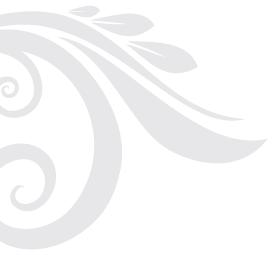 1
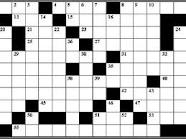 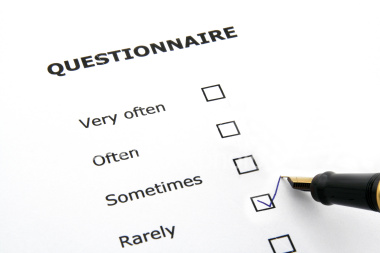 Ασκήσεις I
Δείτε το βίντεο 1 πάνω σε βίντεο-παιχνίδια
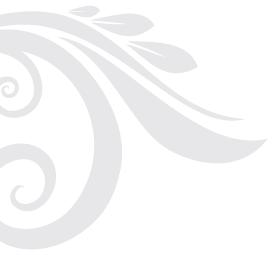 2
Ασκήσεις II
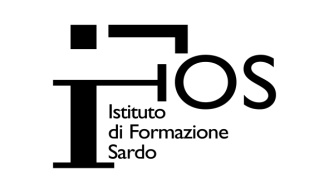 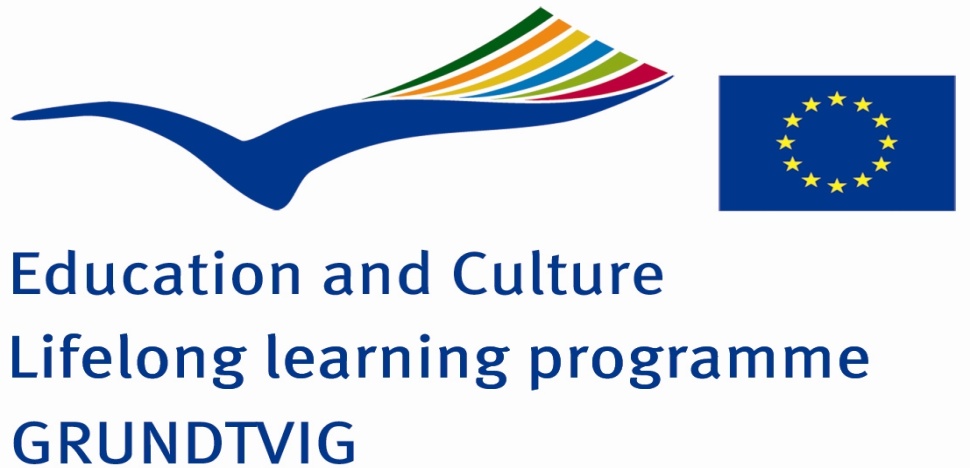 Postgraduate Courses related to Clinical Criminology and Legal Psychology - Italy
ΕΥΧΑΡΙΣΤΟΥΜΕ